Laporan Status CoP & JCoP (sehingga 31 Mei 2017)
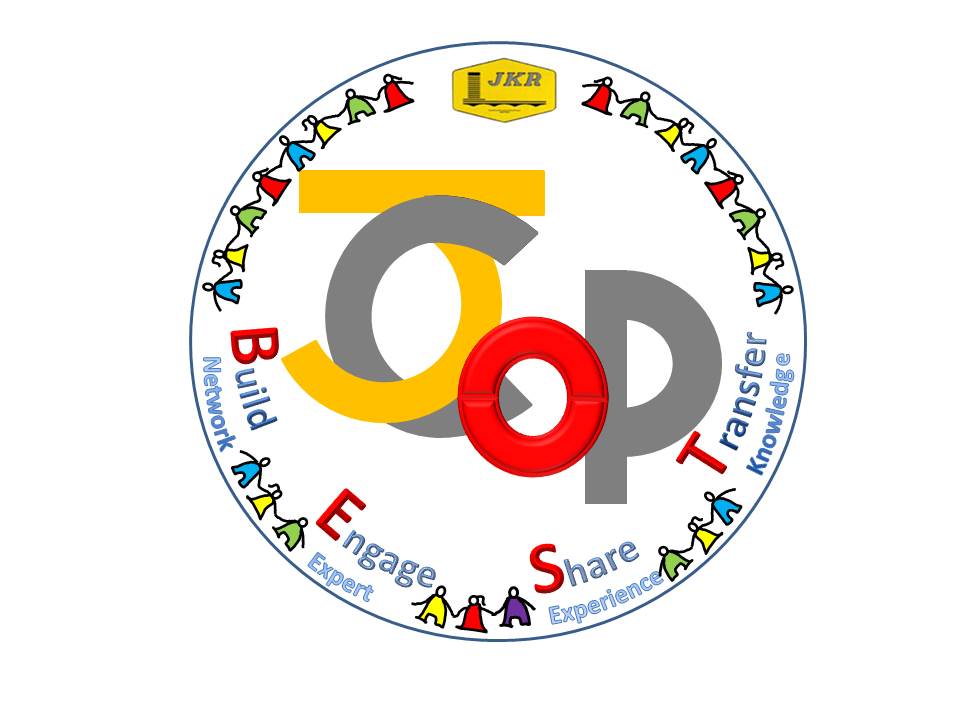 Statistik JCoP
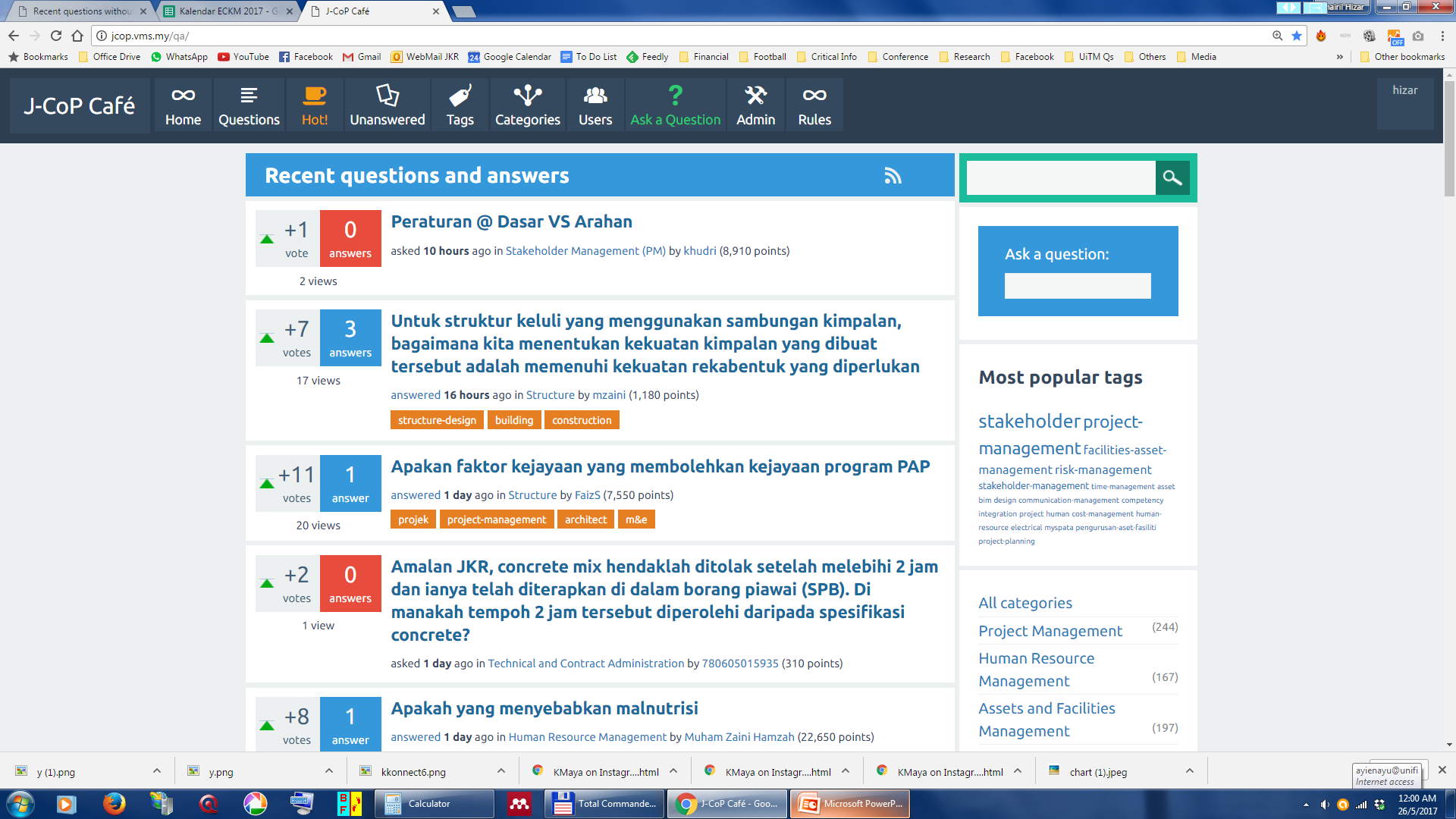 Statistik JCoP (# postings)
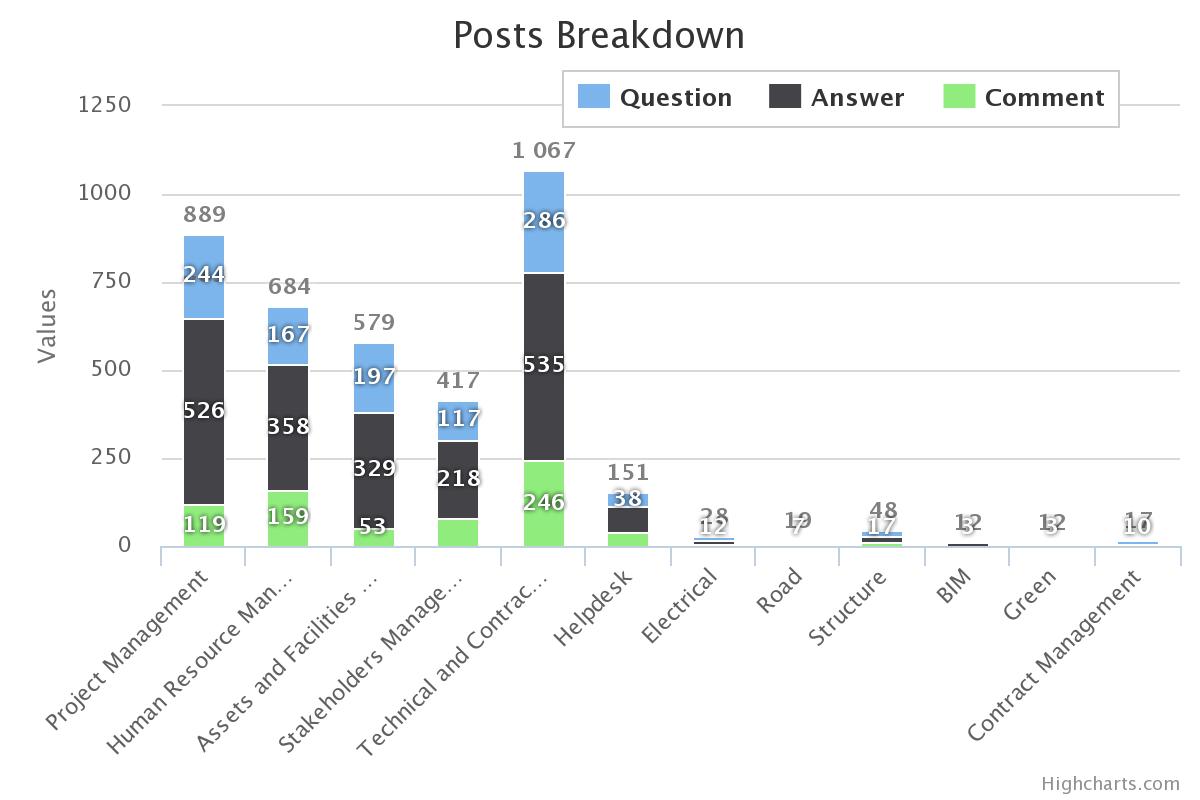 3,923 posts
Statistik JCoP (page views)
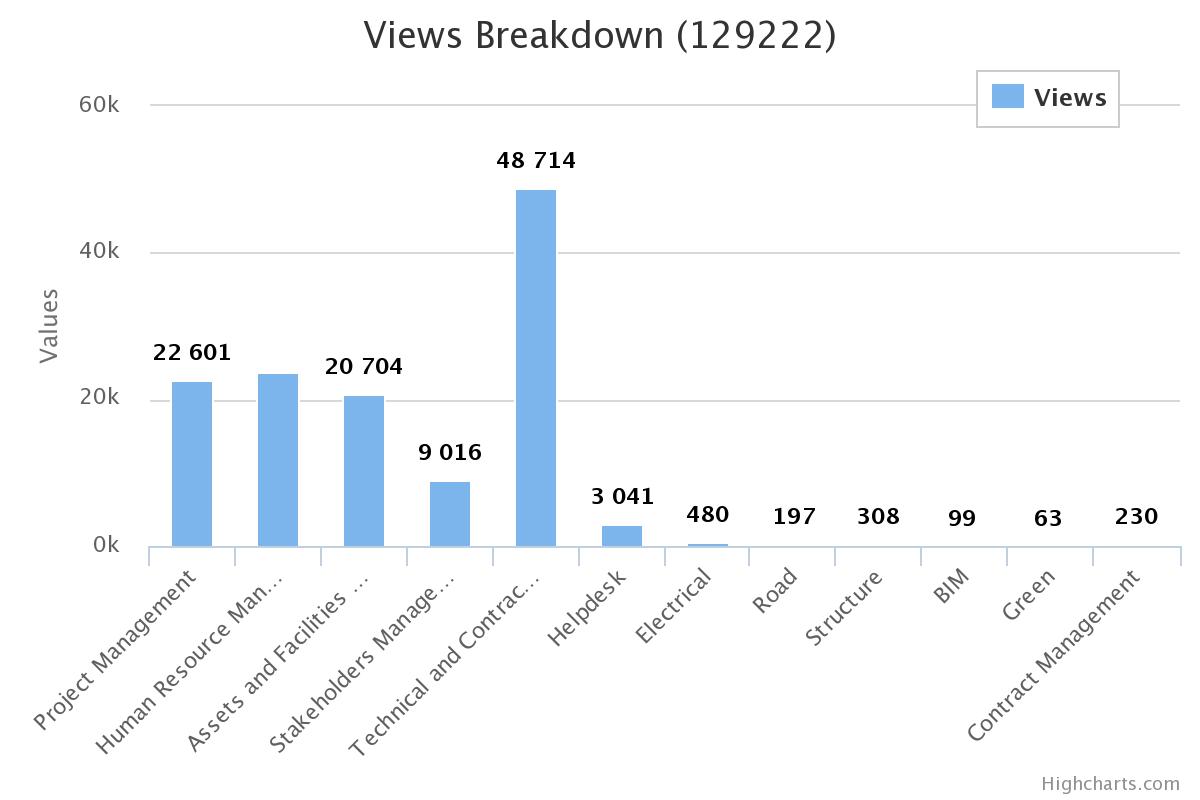 129,222 views
Statistik JCoP (# postings and Users)
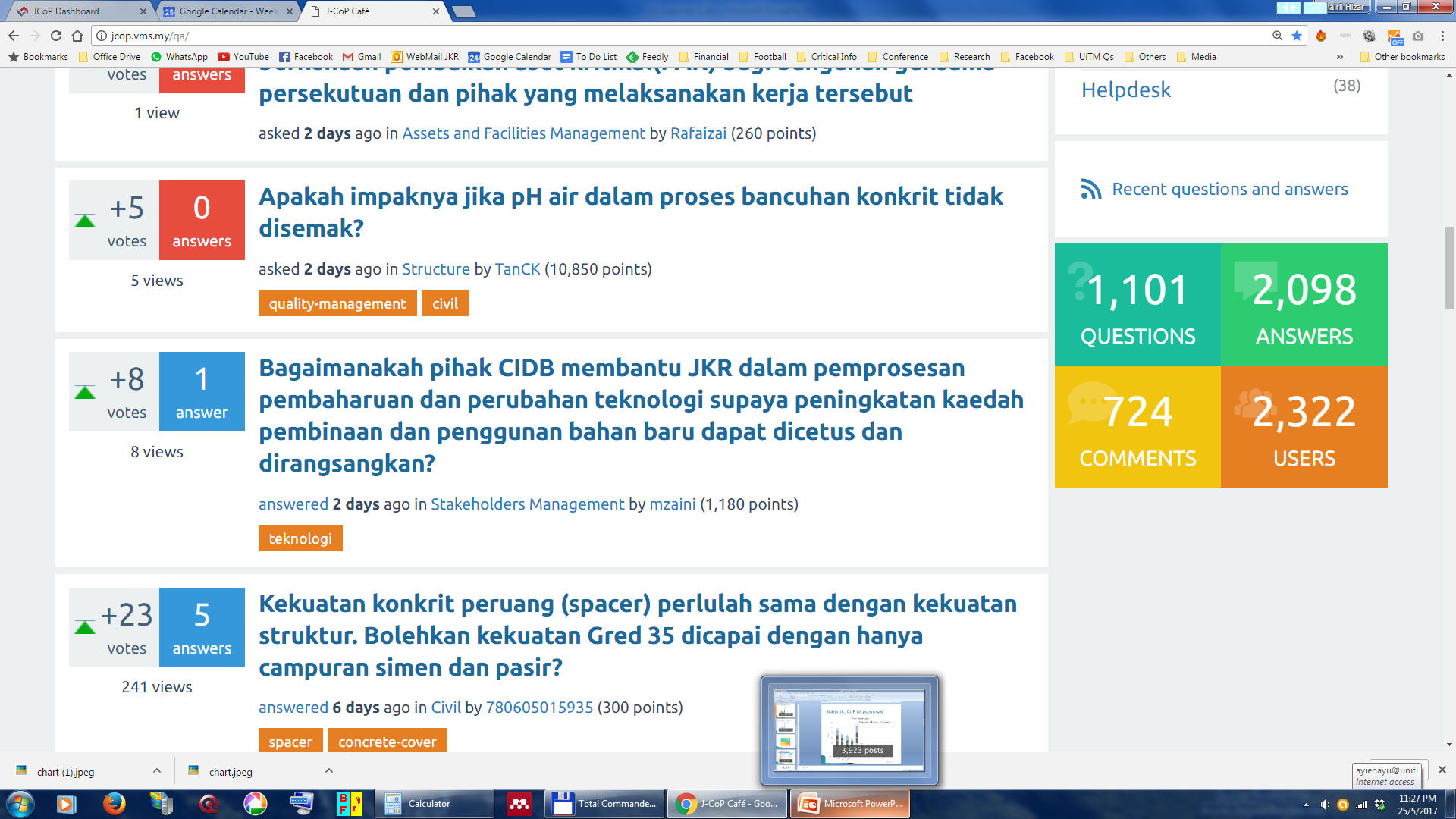 Unanswered Questions
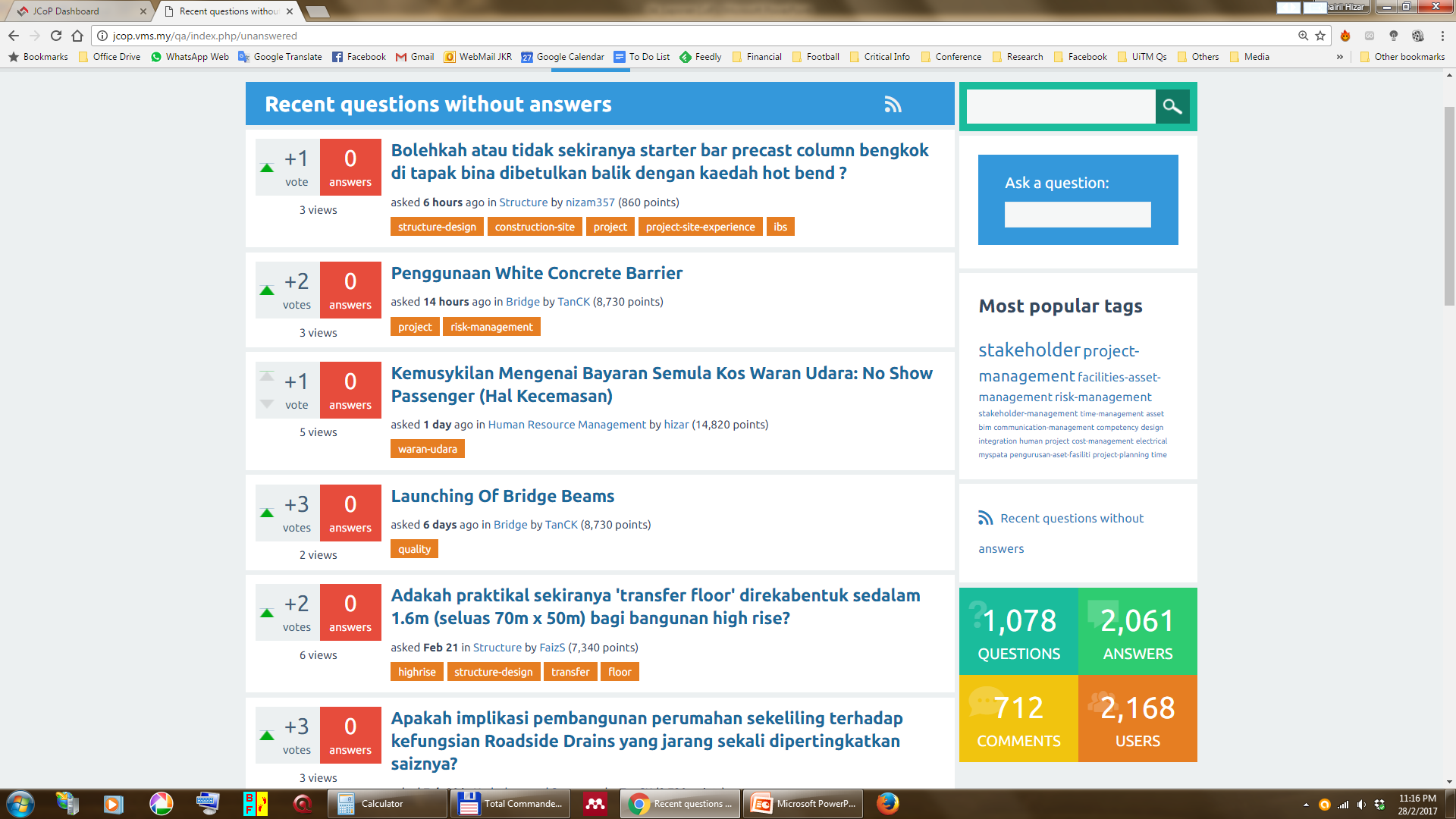 57 soalan
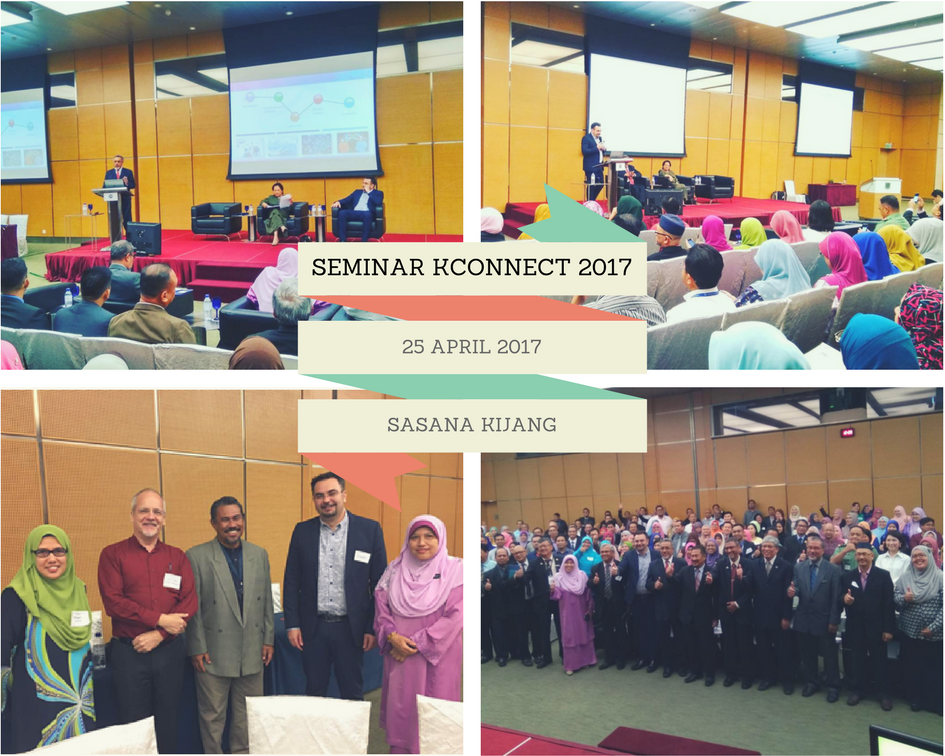 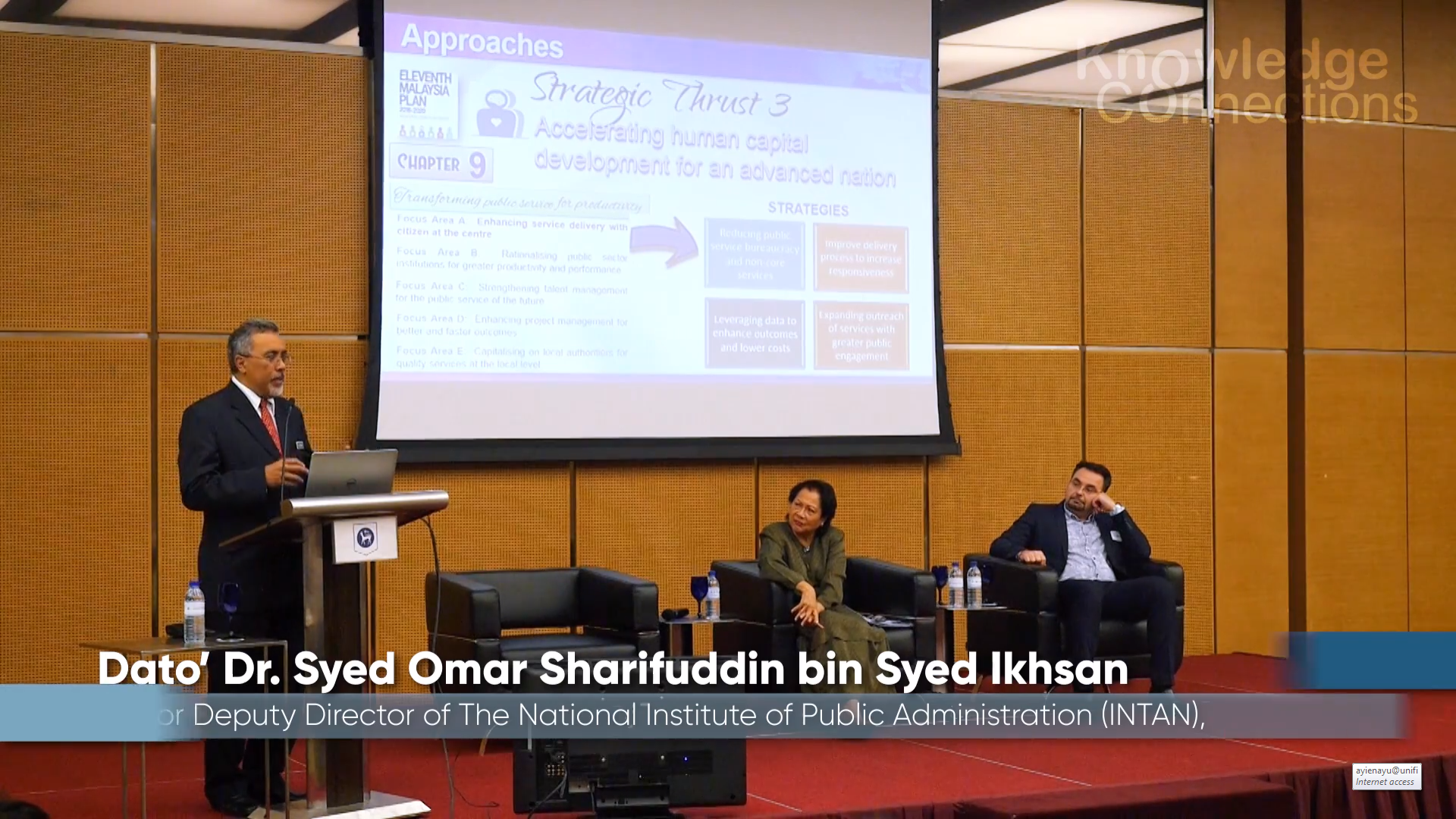 KCONNECT2017 Highlights
CoP – The Way Forward
Melantik CoP Champion dan Core Team Members yang baru bagi domain CoP yang dormant

Menilai prestasi dan hayat CoP melalui Borang CoP Self-Assessment

Mengenal pasti domain CoP yang baru

Mengadakan program promotion & marketing dengan lebih menyeluruh